りょふ
かるま
呂布 カルマ
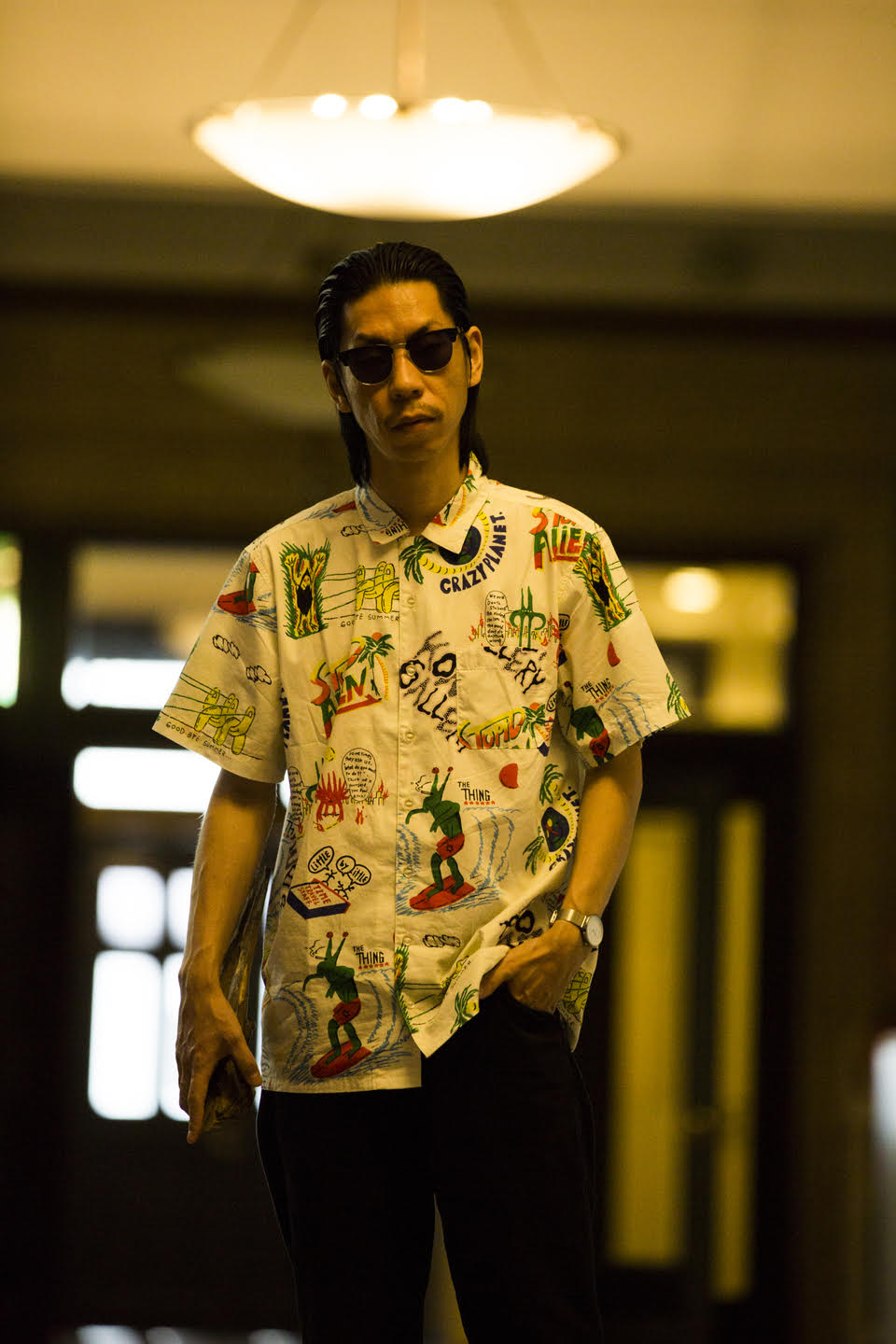